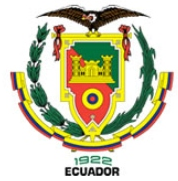 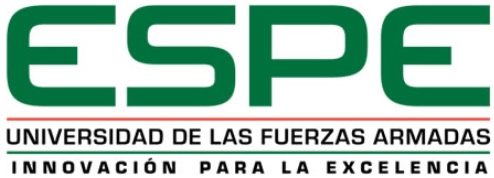 UNIVERSIDAD DE LAS FUERZAS ARMADAS - ESPE
DEPARTAMENTO DE CIENCIAS DE CIENCIAS HUMANAS Y SOCIALES
CARRERA DE LICENCIATURA EN CIENCIAS DE LA EDUCACIÓN MENCIÓN EDUCACIÓN INFANTIL
TRABAJO DE TITULACIÓN PREVIO A LA OBTENCIÓN DEL TÍTULO DE LICENCIADA EN CIENCIAS DE LA EDUCACIÓN MENCIÓN EDUCACIÓN INFANTIL
TEMA: “ANÁLISIS DE LA ORALIDAD EN EL DESARROLLO DE LAS DIMENSIONES DEL LENGUAJE ORAL EN NIÑOS DE 4 A 5 AÑOS DE LA UNIDAD EDUCATIVA “CARLOS LARCO HIDALGO” EN EL CANTÓN RUMIÑAHUI”
AUTORA: 
NASIMBA TIPÁN TANIA YADIRA
DIRECTORA: MSC. PADILLA, GISELA
SANGOLQUÍ, 2019
CONTENIDO
CAPÍTULO I: 
Problema de Investigación

CAPÍTULO II:
 Marco Teórico

CAPÍTULO III: 
Metodología

CAPÍTULO IV: 
Análisis e Interpretación de resultados

CAPÍTULO V: 
Conclusiones y Recomendaciones

CAPÍTULO VI: 
Propuesta
CAPÍTULO I PROBLEMA DE INVESTIGACIÓN
PLANTEAMIENTO DEL PROBLEMA
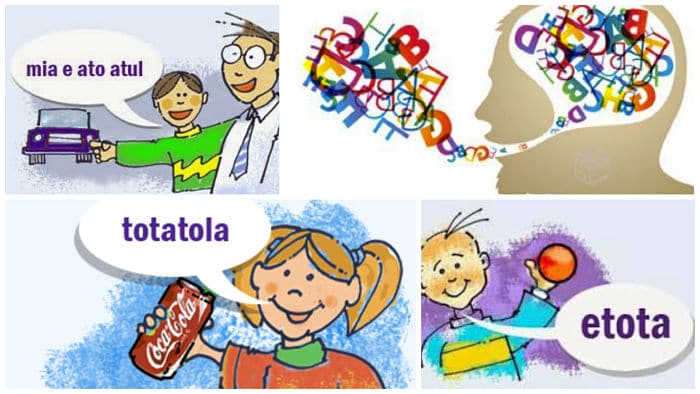 DELIMITACIÓN DE LA INVESTIGACIÓN
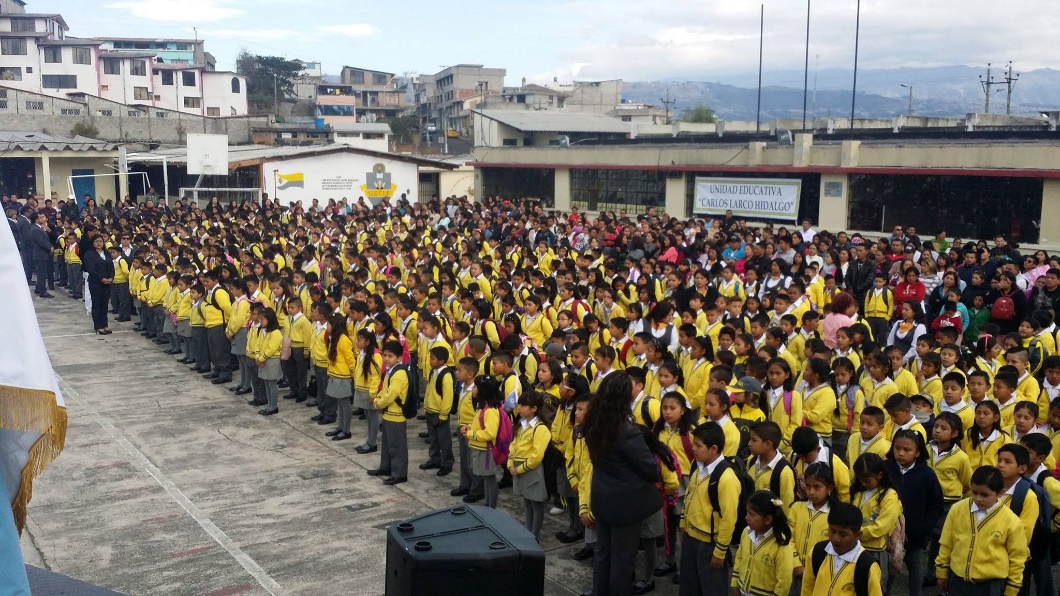 OBJETIVOS ESPECÍFICOS
OBJETIVOS
Verificar el material de apoyo de las docentes para el desarrollo de las dimensiones del lenguaje oral en los infantes.
OBJETIVO GENERAL
Identificar el nivel de desarrollo de las dimensiones del lenguaje oral de los niños de 4 a 5 años en la Unidad Educativa “Carlos Larco Hidalgo”
Elaborar una propuesta para orientar el trabajo de las dimensiones del lenguaje oral en los infantes a través de la oralidad.
Especificar las estrategias que utilizan las docentes en el desarrollo de las dimensiones del lenguaje oral en niños de 4 a 5 años de la Unidad Educativa “Carlos Larco Hidalgo”.
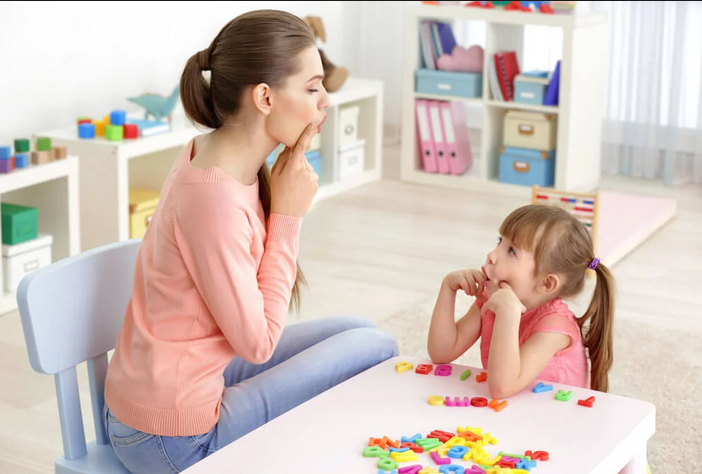 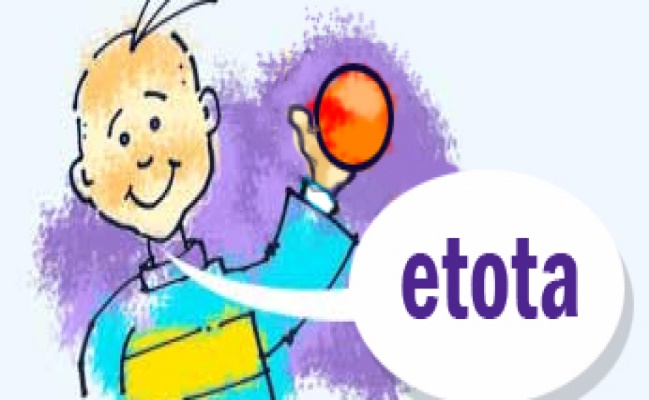 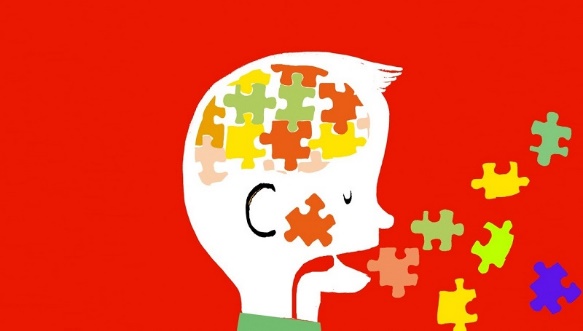 CAPÍTULO II MARCO TEÓRICO
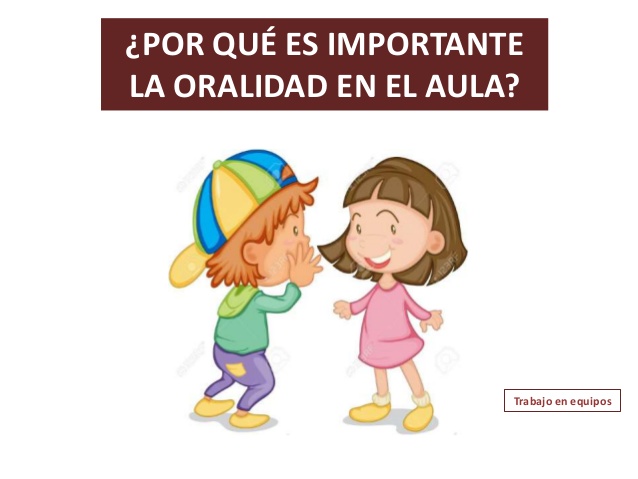 UNIDAD I
ORALIDAD
Definición
- Decir bien las palabras
- Incorporar nuevos vocablos
Ana Teberosky
Tipos de oralidad
Características de la Oralidad
Importancia de la Oralidad
La Expresión Oral en el Currículo de Educación Inicial
Teorías del lenguaje y de la oralidad
- Que el niño sea capaz de transmitir mensajes dados en el hogar, en el barrio y en la escuela.
Oralidad primaria: Se refiere a las culturas orales es decir pueblos en los que no existen sistemas de escritura
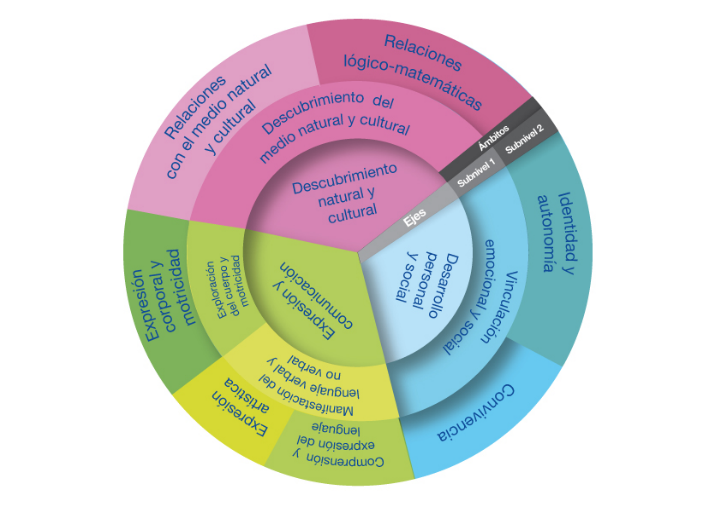 Teoría de Piaget
- Utilicen gestos y expresiones para comunicarse.
Oralidad secundaria: Se apoya en el lenguaje escrito y en el lenguaje gráfico, en esta oralidad la tecnología juega un papel importante
Teoría de Vygotsky
Teoría de Chomsky
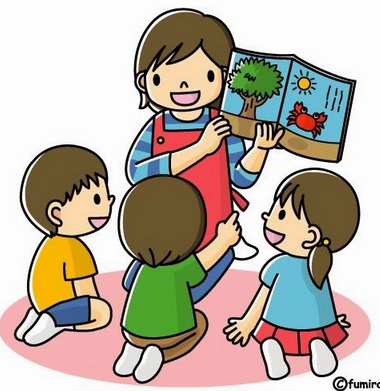 - Conversación espontanea.
- Intercambio comunicativo.
Mabel Condemarín
Emilia Ferreiro
El desarrollo del lenguaje facilita la compresión y comunicación del infante respecto al mundo que le rodea, les permite comprender y expresar las emociones y sentimientos, esto le ayuda para que pueda relacionarse con las demás personas.
UNIDAD II
LENGUAJE
Proceso de adquisición del lenguaje a nivel cerebral
Fases del desarrollo del lenguaje
Desarrollo del lenguaje
Importancia del lenguaje oral en niños de preescolar
Relación de las funciones ejecutivas con el lenguaje
El área de Broca nos ayuda a comunicar con claridad nuestras ideas.
Fase prelingüística
El área de Wernicke permite entender el lenguaje hablado.
Las funciones ejecutivas son el conjunto de capacidades cognitivas que sirven para controlar y autorregular las conductas cognitivas, lingüísticas y emocionales.
Fase lingüística
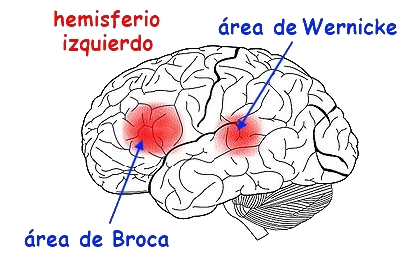 Áreas del proceso de adquisición lingüística
Lenguaje receptivo
Permite al infante comprender el lenguaje
Herramienta que le posibilita al infante expresar sus sentimientos
El lenguaje expresivo
Habilidad de que el infante emita sonidos
El lenguaje articulado
UNIDAD III
DIMENSIONES DEL LENGUAJE ORAL
Definición
Clasificación
Es la habilidad que permite al infante reconocer y utilizar los sonidos del lenguaje hablado.
Fonológico
Las dimensiones se desarrollan en función de la forma, contenido y uso.
Es la habilidad que le permite al infante determinar el orden, cuales son las palabras adecuadas para expresar un sujeto y las que deben usarse para expresar lo que se dice de ese sujeto.
Etapa holofrástica

Habla telegráfica
Morfosintáctico
Es una habilidad que le permite al infante saber que las palabras tienen uno o más significados.
Semántico
Se refiere a la parte comunicativa del lenguaje, ayuda que exista un buen desarrollo del lenguaje en los infantes.
Pragmático
CAPÍTULO III METODOLOGÍA
MODALIDAD
ENFOQUE
Bibliográfica – Documental
De Campo
TIPO
Cuantitativo - Cualitativo
POBLACIÓN Y MUESTRA
Descriptiva
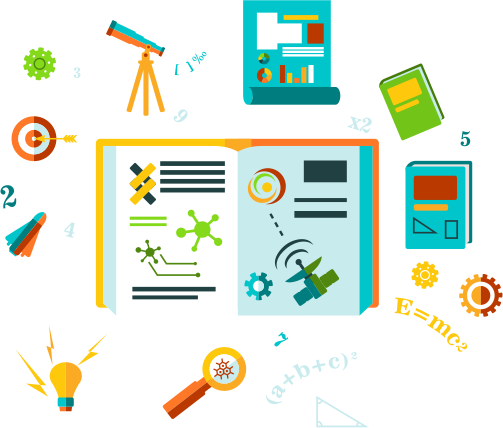 20 niños de Inicial II
5 Docentes
INSTRUMENTOS
Cuestionario aplicado a las docentes
Ficha de observación Evaluación de la Comunicación y del Lenguaje (ECOL) Manual – adaptada, aplicada a los niños de inicial II
CAPÍTULO IV ANÁLISIS Y RESULTADOS
RESULTADOS DE LAS ENCUESTAS APLICADAS A LAS DOCENTES
Pregunta 8.
RESULTADOS DE LA GUÍA DE OBSERVACIÓN APLICADA A LOS NIÑOS
Pregunta 1.
Pregunta 4.
Pregunta 12.
CAPÍTULO V
CONCLUSIONES
RECOMENDACIONES
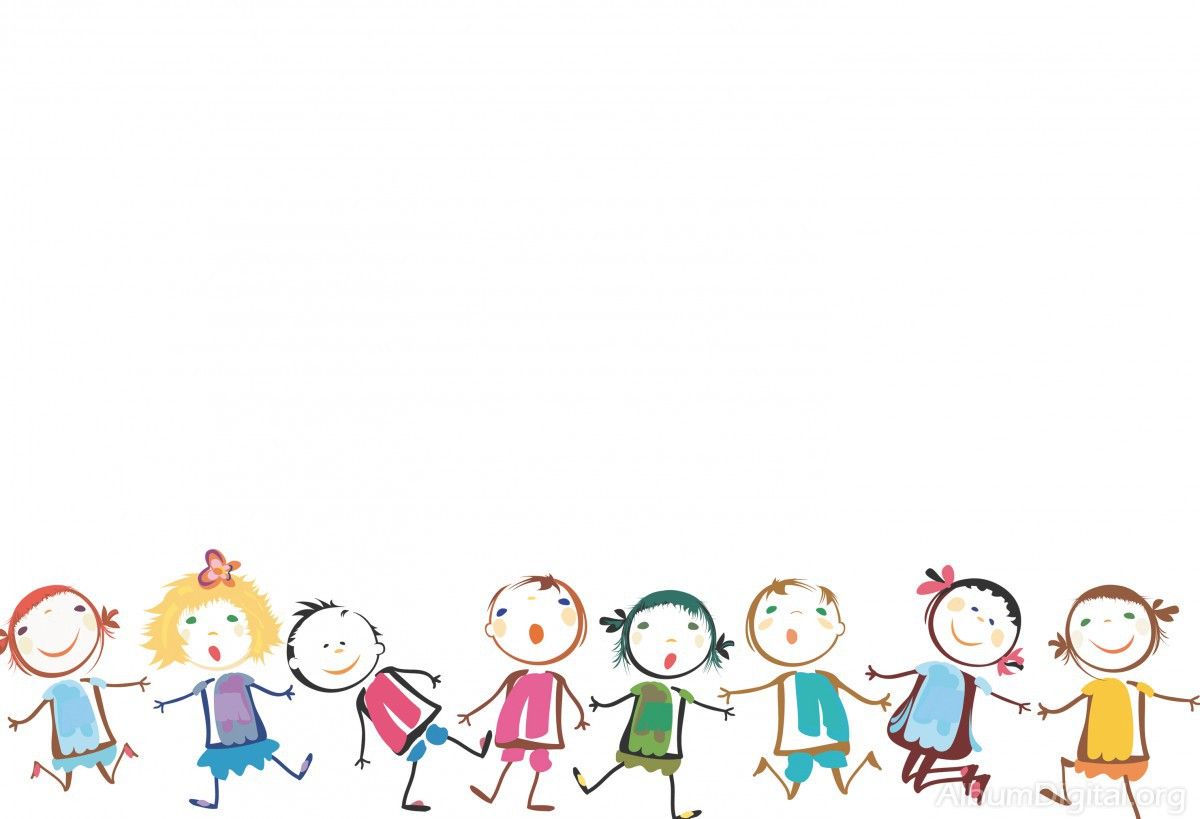 PROPUESTA
Esta es una guía de actividades lingüísticas que está dirigida para los niños de 4 a 5 años, con la finalidad de ayudar en el desarrollo de las dimensiones del lenguaje oral del infante, se requiere que la docente tenga la predisposición de aprender nuevas actividades que las pueda integrar en su jornada diaria.
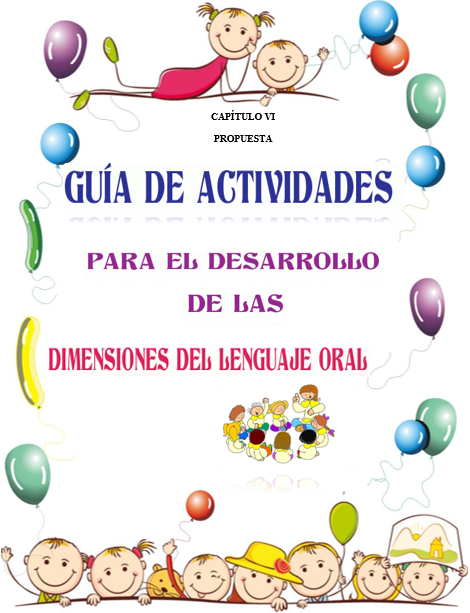 Objetivo general
- Elaborar una guía para las docentes que les permita el manejo de diversas actividades orientadas al desarrollo de las dimensiones del lenguaje oral en niños de 4 a 5 años.
Objetivos específicos 

Promover la aplicación de actividades lingüísticas mediante las cuales se propenda al desarrollo de sus habilidades lingüísticas.  
- Mejorar las dimensiones del lenguaje referentes al nivel morfosintáctico y pragmático.
- Elaborar propuestas de actividades que sirvan de base para las docentes y que sean de fácil aplicación.
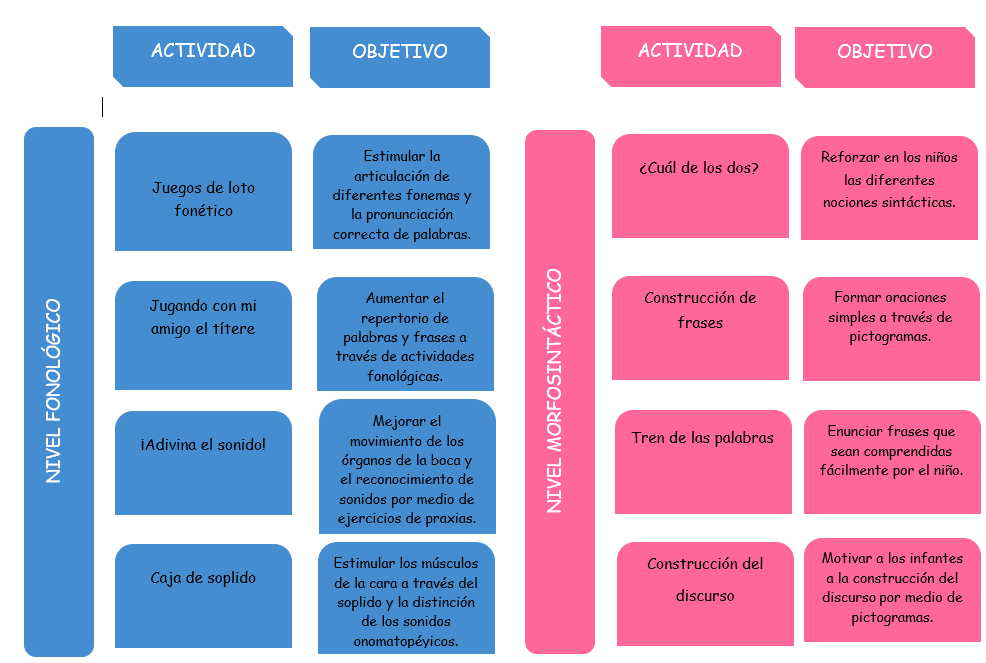 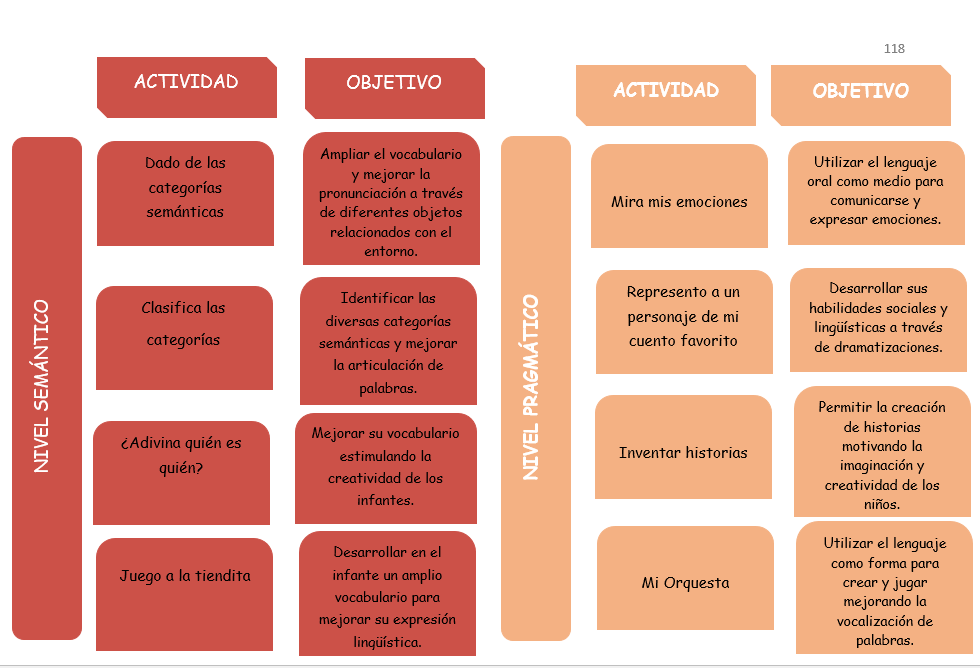 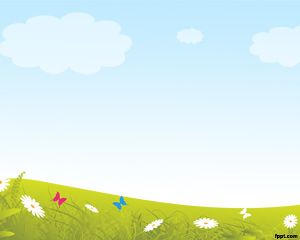 NIVEL FONOLÓGICO
Actividad 4: Caja de Soplido
Estimular los músculos de la cara a través del soplido y la distinción de los sonidos onomatopéyicos.
Objetivo
Caja de zapatos
Imágenes 
Sorbetes picados
Recursos
Los niños deberán decorar una caja de zapatos con diversas técnicas grafoplásticas como el rasgado, trozado, arrugado, al terminar de decorar la caja se colocará una imagen de diferentes animales, luego se colocará los sorbetes picados.
Los niños se sentarán en círculo, la docente explicará que al fondo de cada caja hay una imagen. 
La docente ira eligiendo a cada niño, este se levantará y deberá soplar muy fuerte para que se pueda observar la imagen que esta debajo de los sorbetes. Cuando el infante observe la imagen, tendrá que decir el nombre del dibujo e imitar como hace por ejemplo si en la imagen esta una abeja tendrá que decir: “bis, bis, bis”, o si esta una vaca dirá “muuu, muuu” así como todos los sonidos de las diferentes imágenes que se encuentren en la caja.
Duración
30 minutos
Desarrollo de la actividad
Cantar y bailar junto a los niños la siguiente canción:
Mi cuerpo suena, (dan palmadas)
mi cuerpo suena, (zapatean)
yo aplaudo (aplauden)
yo bostezo (bostezan)
hago silencio (articulan el fonema sh sh)
hago silencio (articulan el fonema sh sh)
yo respiro (se inspira y espira sonoramente)
yo estornudo (se articulan los fonemas /ashu/ varias veces)
mi cuerpo suena!!
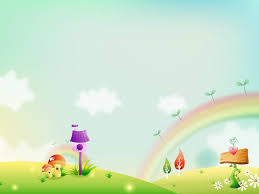 NIVEL MORFOSINTÁCTICO
Actividad 3: Tren de las palabras
Objetivo
Enunciar frases que sean comprendidas fácilmente por el niño.
Se juega en forma de círculo, y deben ir avanzando los infantes hacia la izquierda. 
El docente debe ir variando la parte del cuerpo que deben tocarle al compañero, por ejemplo: la nariz, la cintura, las rodillas, los hombros, los brazos, la cabeza, etc. 
Seguido de la actividad motivadora se procederá al desarrollo de la actividad. 
La docente colocará una cuerda en el aula cerca de la pizarra de un extremo a otro.  
Existirá grupos de pictogramas, el niño deberá colgar los dibujos en la cuerda para formar la frase, indicarle que los pictogramas se deben leer en la direccionalidad izquierda – derecha de esta manera se promueve al inicio de la lectura.
Cuerda
Pictogramas
Recursos
Duración
30 minutos
Desarrollo de la actividad
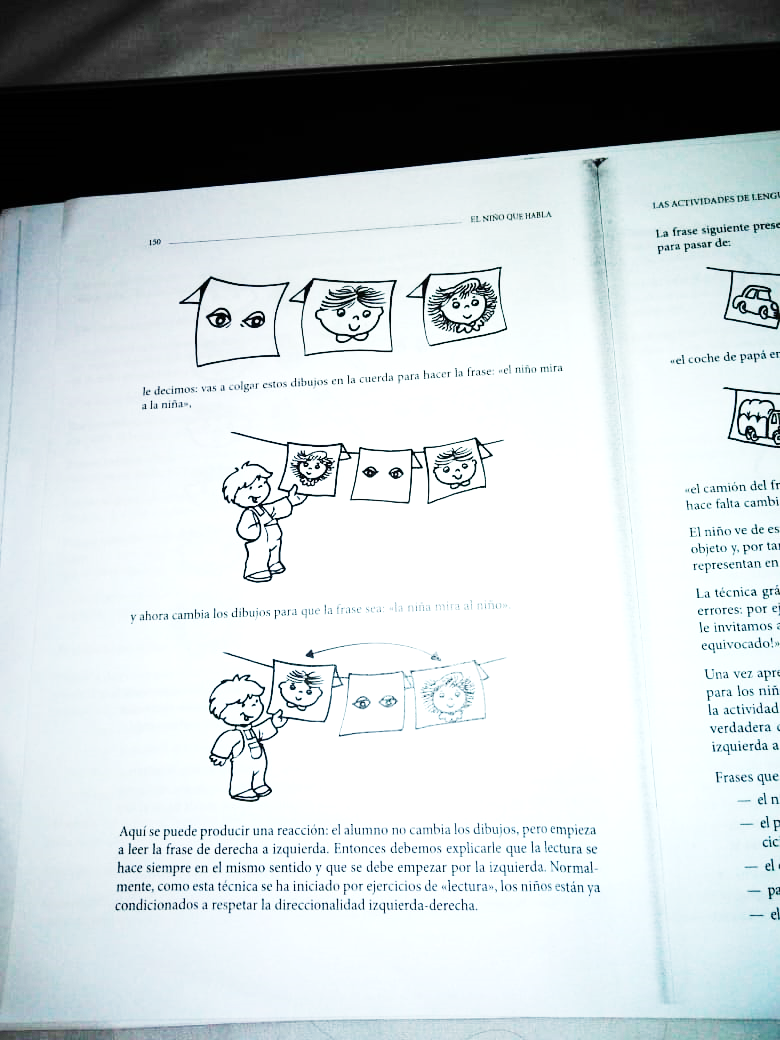 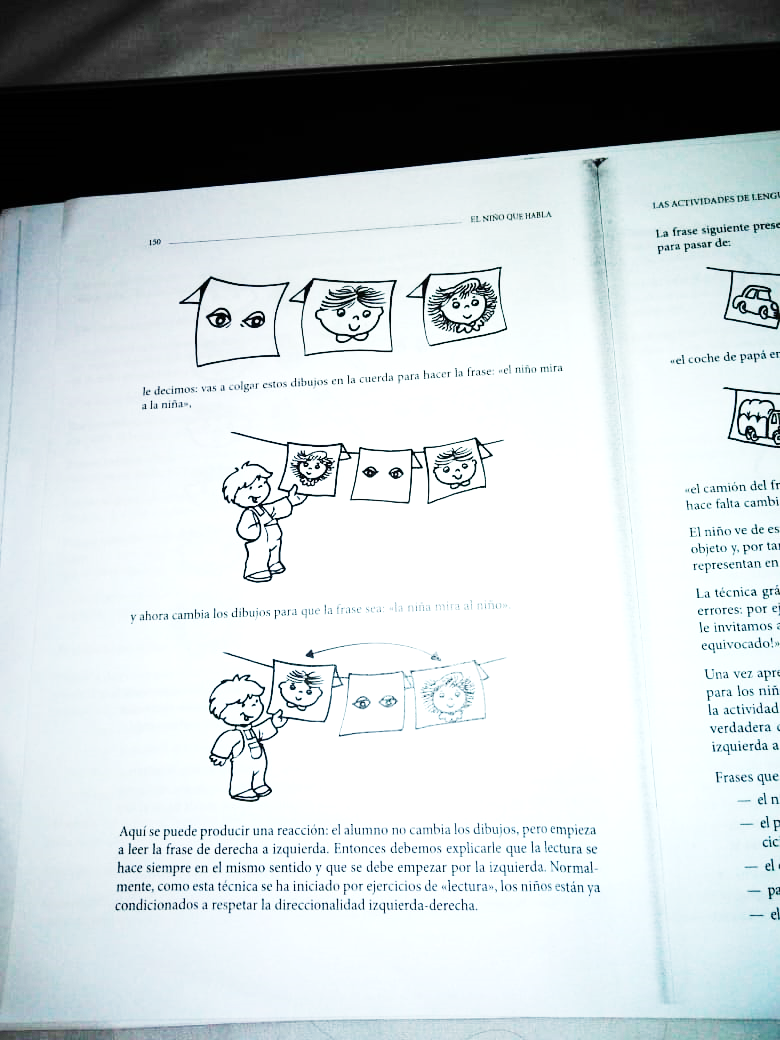 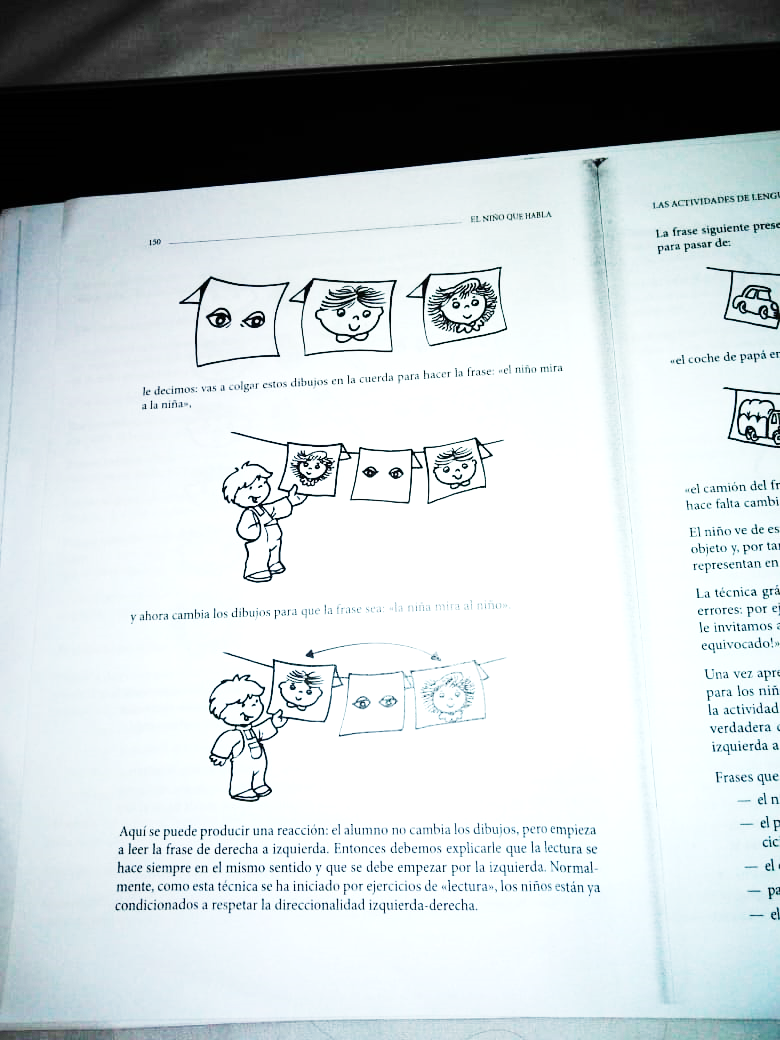 La actividad motivadora comenzará con el juego que se llama “En el nombre del rey”, esta actividad consiste en repetir lo que la docente dice:
¡Alto ahí! (¡alto ahí!)
¡En el nombre del Rey Michuchío Michuchá!
 (¡En el nombre del Rey Michuchío Michuchá!)
¡Qué ordena que se ordenen! (¡Qué ordena que se ordenen!)
¡Qué sean ordenados! (¡Qué sean ordenados!)
¡Y que le tomen! (¡Y que le tomen!)
¡La oreja al compañero de adelante!
(¡La oreja al compañero de adelante!)
La frase será: “La niña mira al niño”
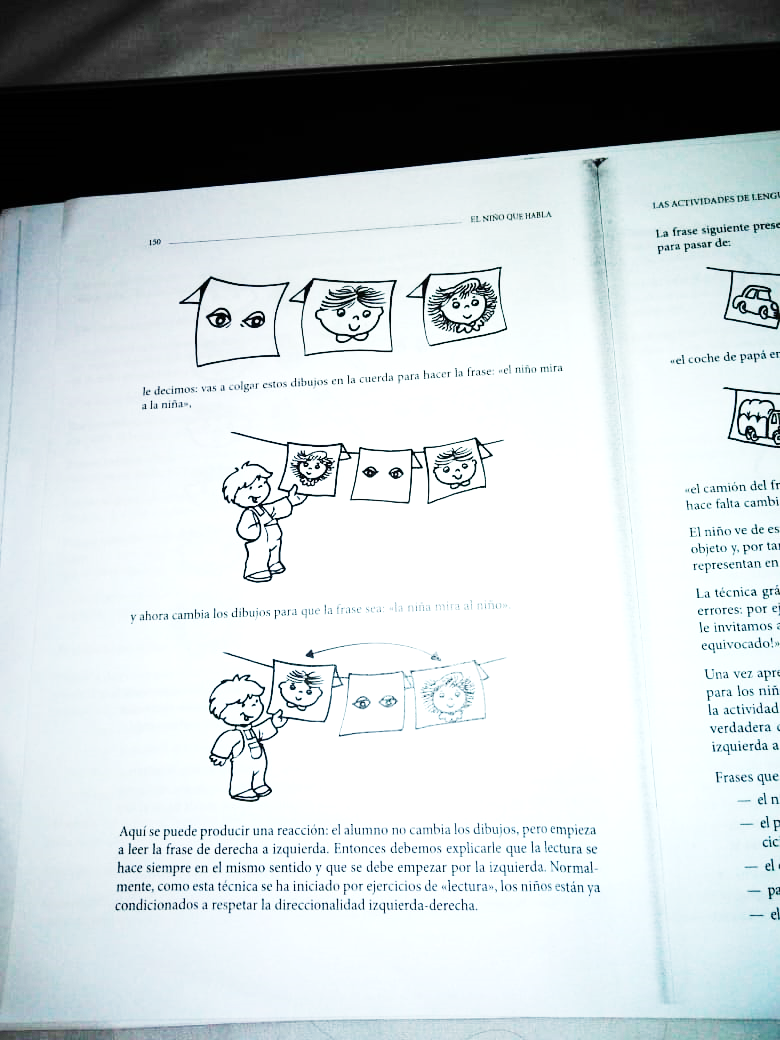 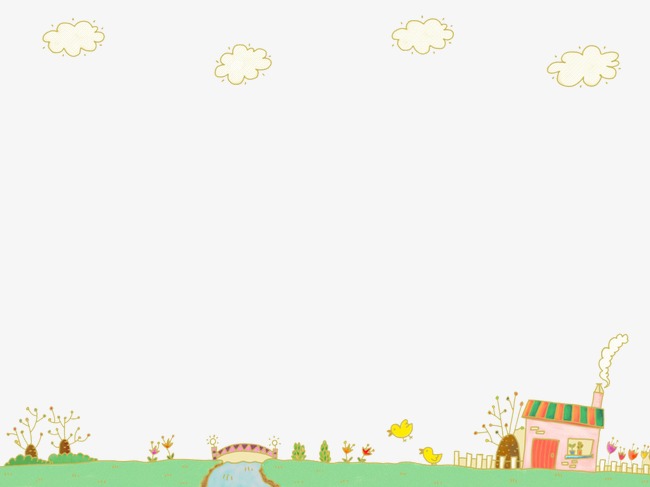 NIVEL SEMÁNTICO
Actividad 1: Dado de las categorías semánticas
Ampliar el vocabulario y mejorar la pronunciación a través de diferentes objetos relacionados con el entorno.
Objetivo
Pelota    Pito  Plantilla de trabajo (dado armable)
Goma  Tijera
Luego de la actividad motivadora se realizará el desarrollo de la actividad que consiste en armar el dado, este estará conformado por seis categorías semánticas (animales, prendas de vestir, medios de transporte, frutas, instrumentos musicales y colores). 
Por turnos cada niño lanzará el dado, cuando les caiga una de las caras tendrán que decir una palabra correspondiente a esa categoría. 
Cuando al infante le salga en el dado al lanzarlo el campo semántico correspondiente a los instrumentos musicales deberá decir algún instrumento, por ejemplo: guitarra, si le sale el campo semántico de las frutas, tendrá que decir el nombre de alguna fruta “frutilla, pera, manzana” y esto deberá hacer con todas las categorías semánticas.
Recursos
Duración
30 minutos
Desarrollo de la actividad
La actividad motivadora iniciará con el juego del “Reloj despertador”, esta actividad consiste en que los niños deben estar sentados en círculo. 
Los niños deberán tener una pelota, la que deberán hacer circular de mano en mano por cada niño mientras suene una canción, cuando la docente haga sonar un pitazo la pelota deberá detenerse.
El infante que se quede con la pelota deberá decir dos nombres de objetos, animales o personas según la categoría indicada por la docente como por ejemplo animales con plumas.
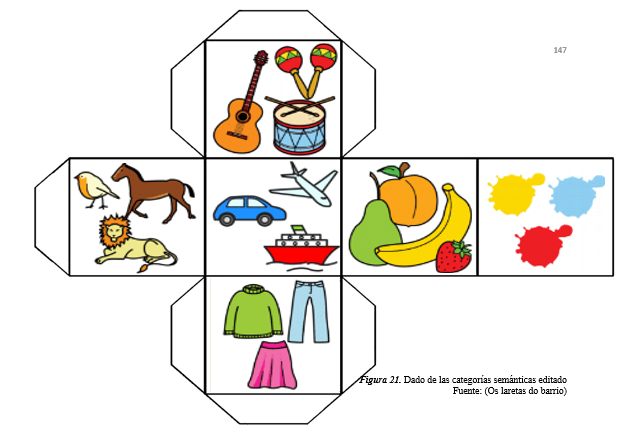 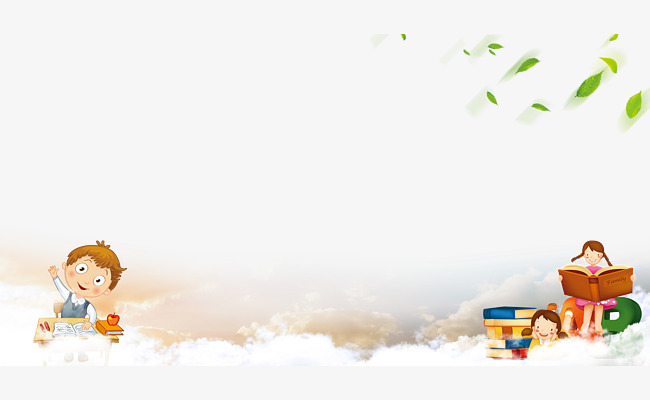 NIVEL PRAGMÁTICO
Actividad 2
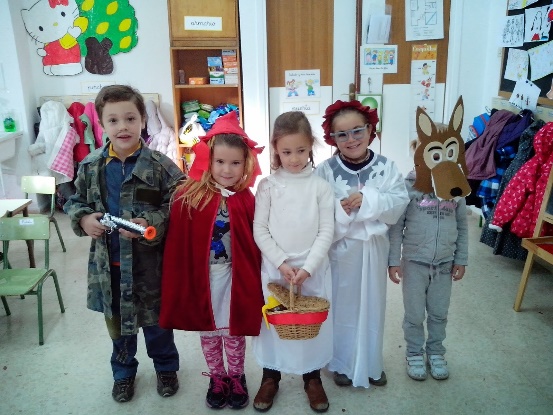 Objetivo
Desarrollar habilidades sociales y lingüísticas a través de dramatizaciones.
Cuentos
Disfraces
Recursos
Duración
Luego de la actividad motivadora la docente preguntará a los infantes ¿Cuál es su cuento favorito?, preguntamos a que personaje van a imitar. Pedimos a los infantes que escojan su cuento preferido y que relaten una parte del cuento.
Llevamos a los infantes al rincón de dramatización, cada niño respetando su turno deberán escoger un disfraz, para representar al personaje del cuento que eligió. 
El niño deberá pronunciar el nombre del disfraz que lleva puesto, se pedirá a los infantes que realicen las acciones del personaje y sus compañeros deberán adivinarlo.
30 minutos
La actividad motivadora será mediante una dinámica 
“Sube el mono a la palmera”
Mono  (Mono)
Banana  (Banana)
Sube, sube, sube el mono a la palmera 
Sube, sube, sube el mono a la palmera 
Coge, coge, coge el mono la banana 
Coge, coge, coge el mono la banana 
¿Sabéis que pasó?  (¿Sabéis que pasó?)
Que se la comió (Que se la comió) 
Y se indigestó Y se indigestó 
Y de cuchillas cayó Y de cuchillas cayó 
...  Y de rodillas cayó Y de rodillas cayó 
... Y al suelo cayó Y al suelo cayó
… Y rodando cayó Y rodando cayó
Desarrollo de la actividad
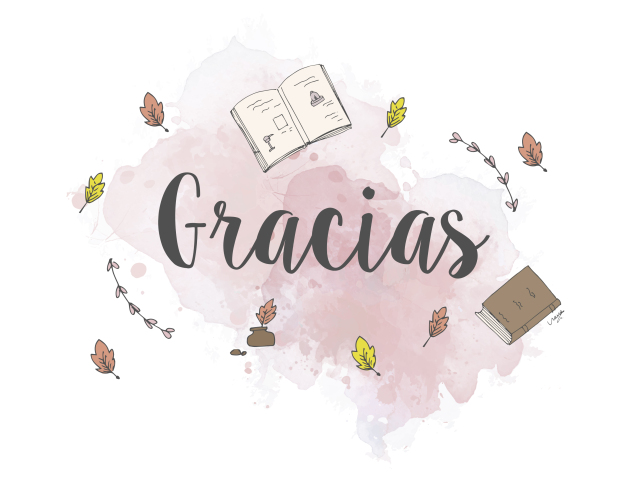 “El lenguaje es el vestido de los pensamientos”